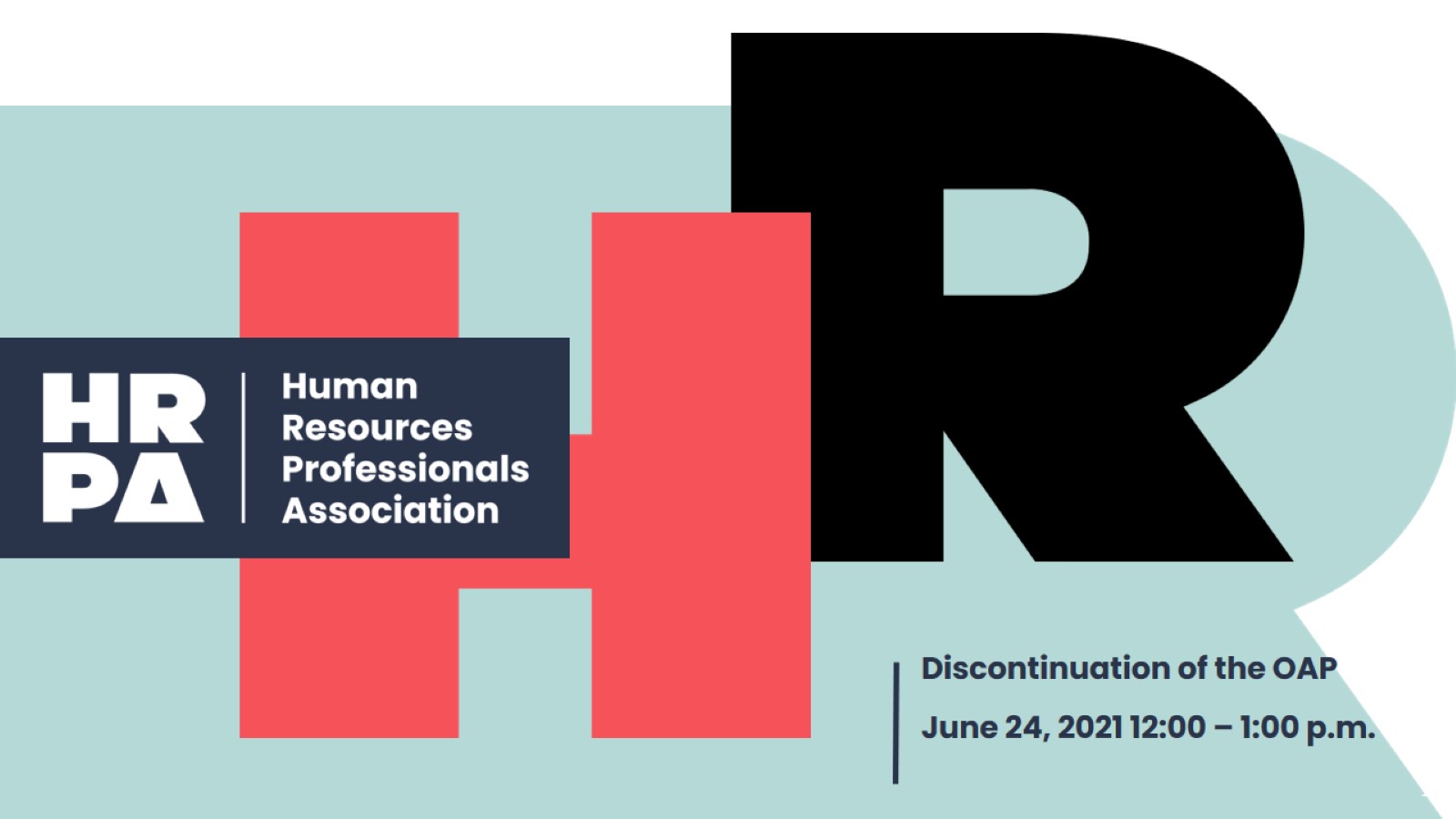 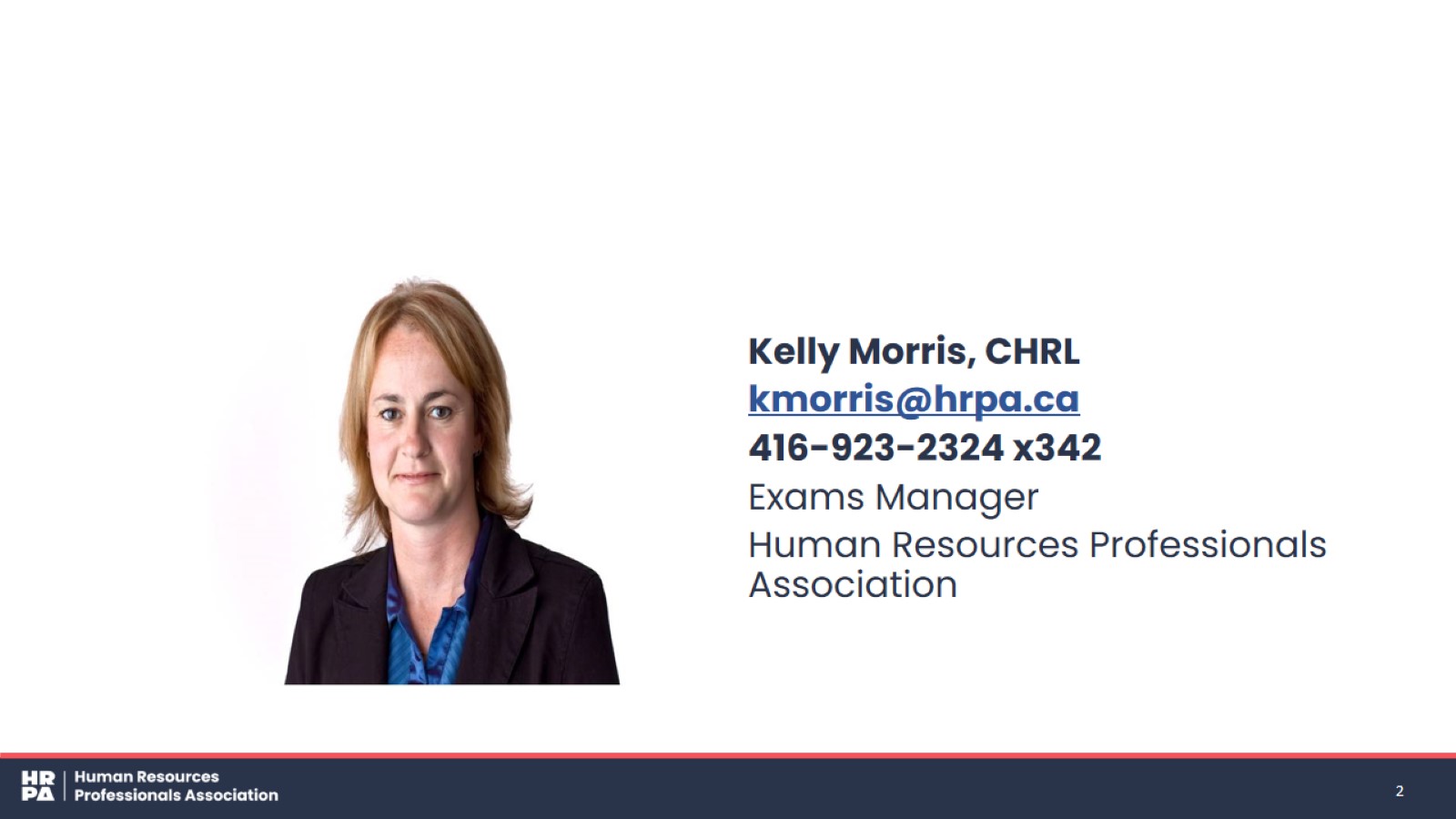 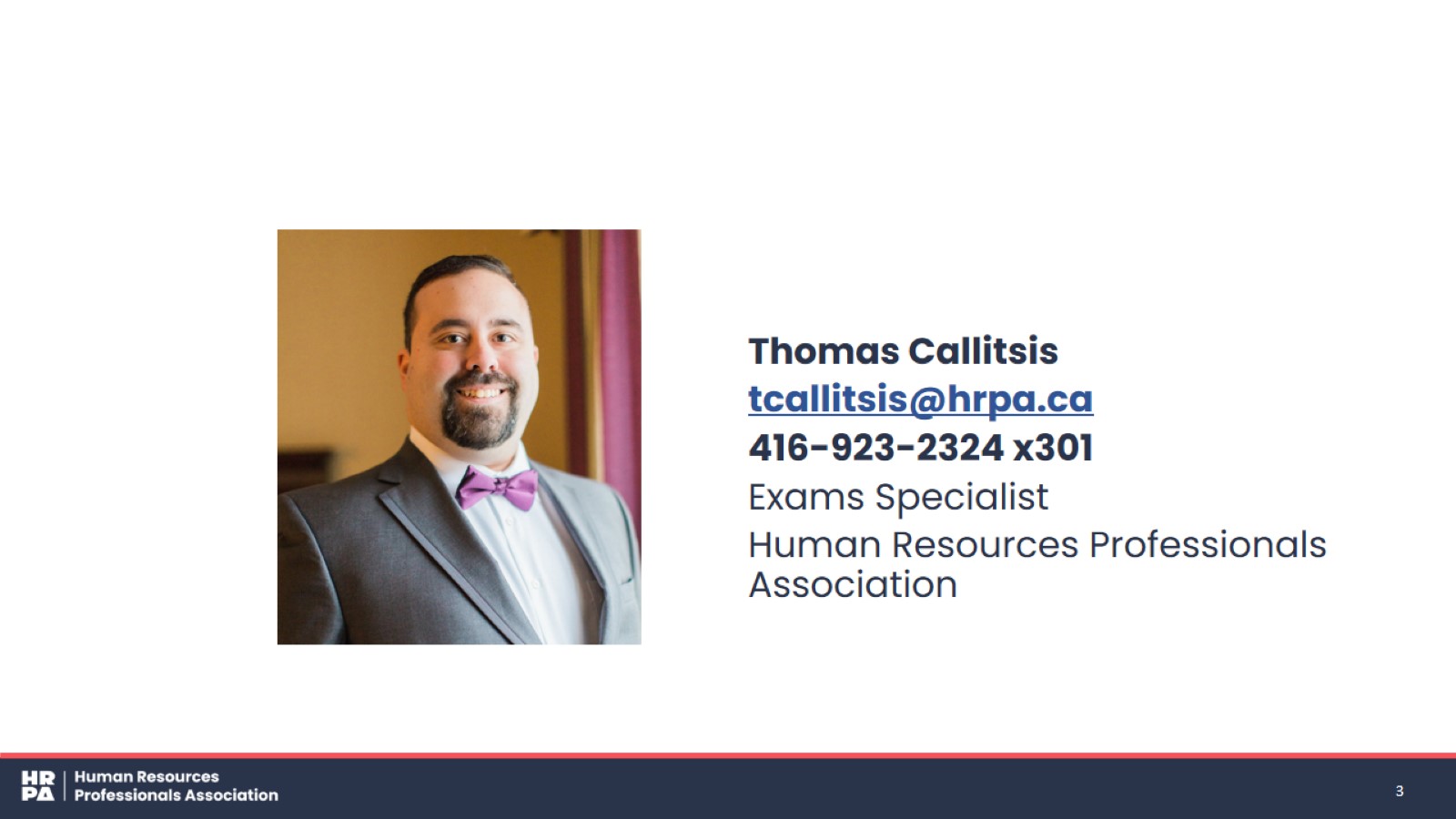 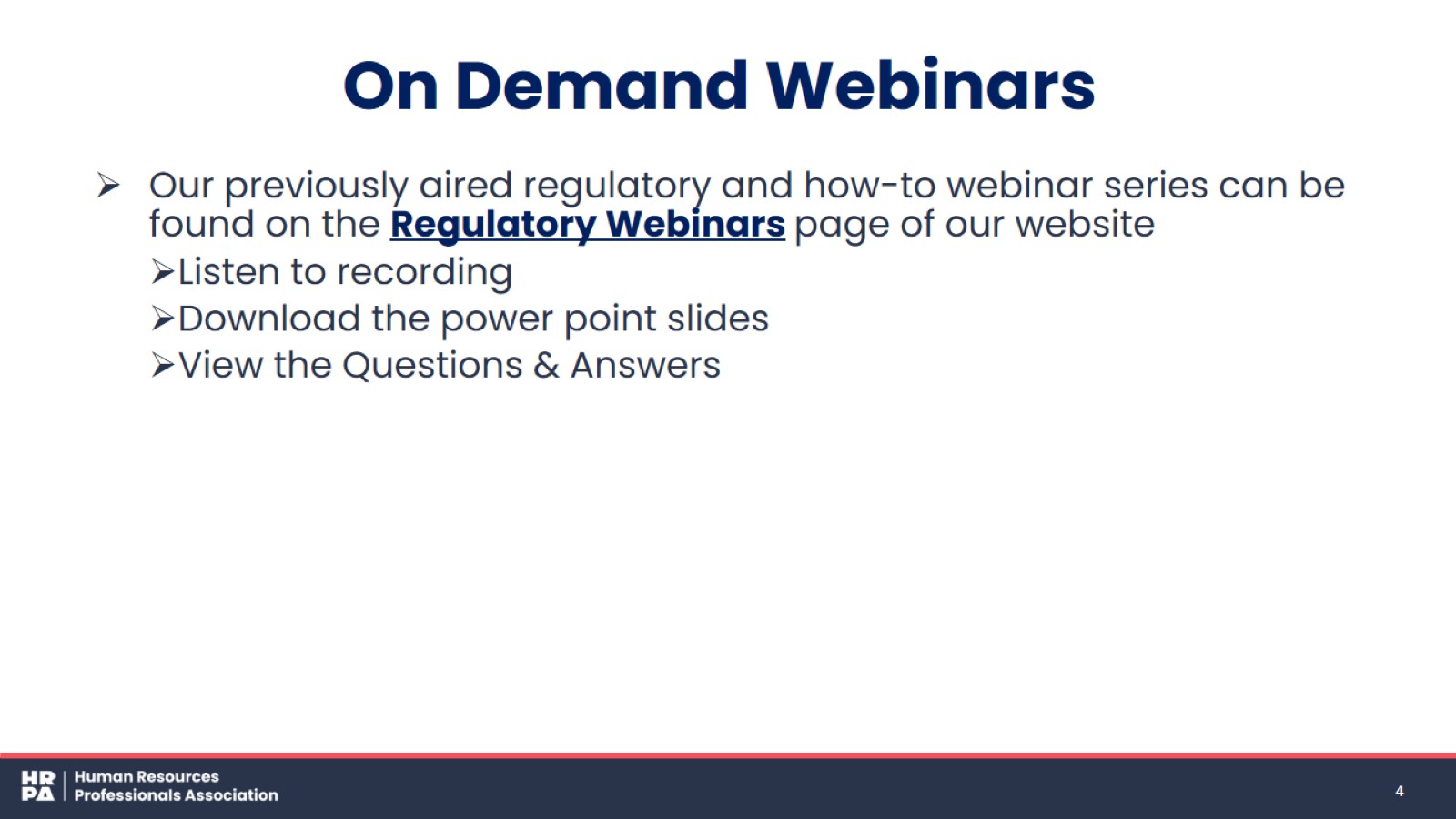 On Demand Webinars
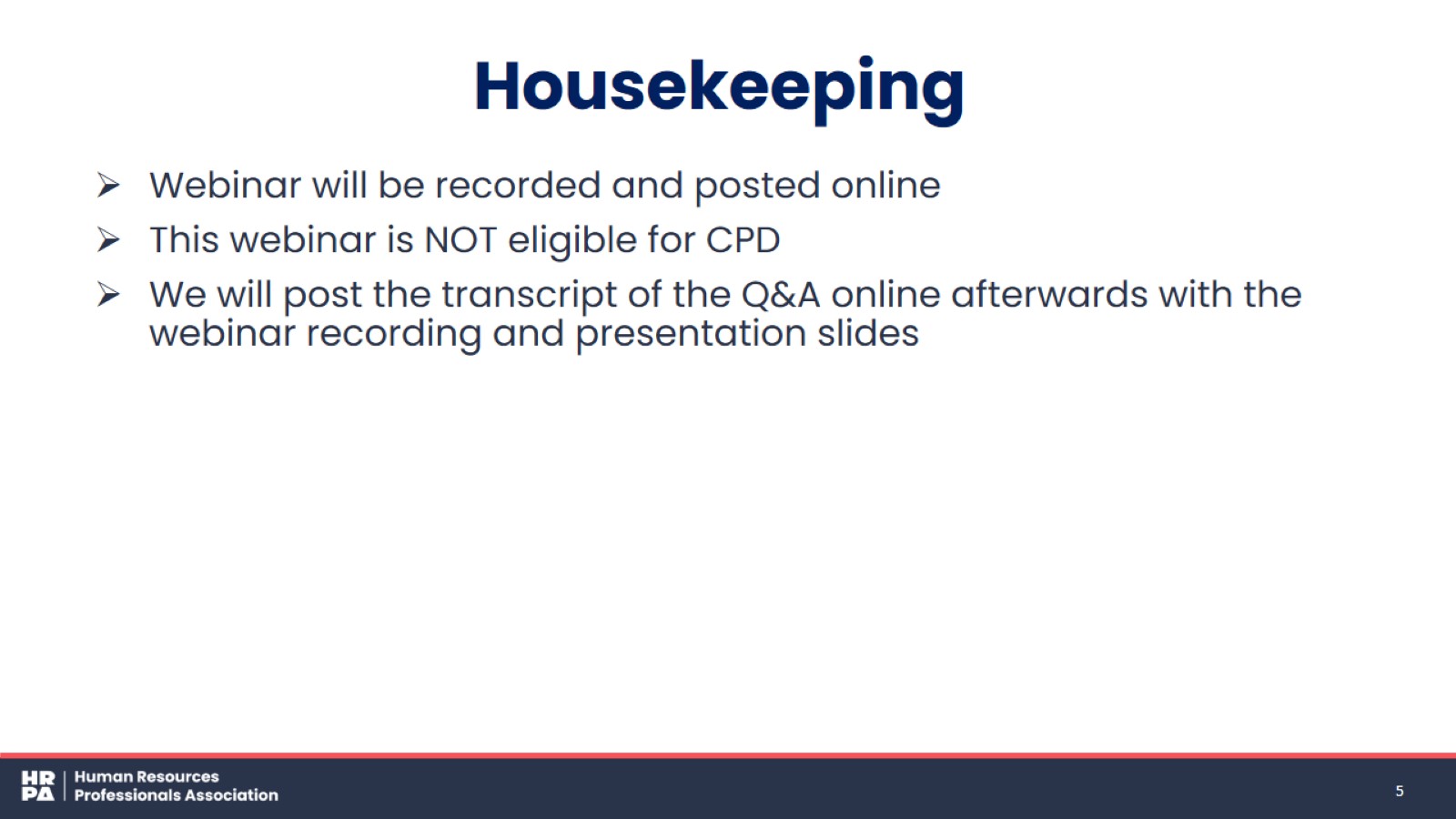 Housekeeping
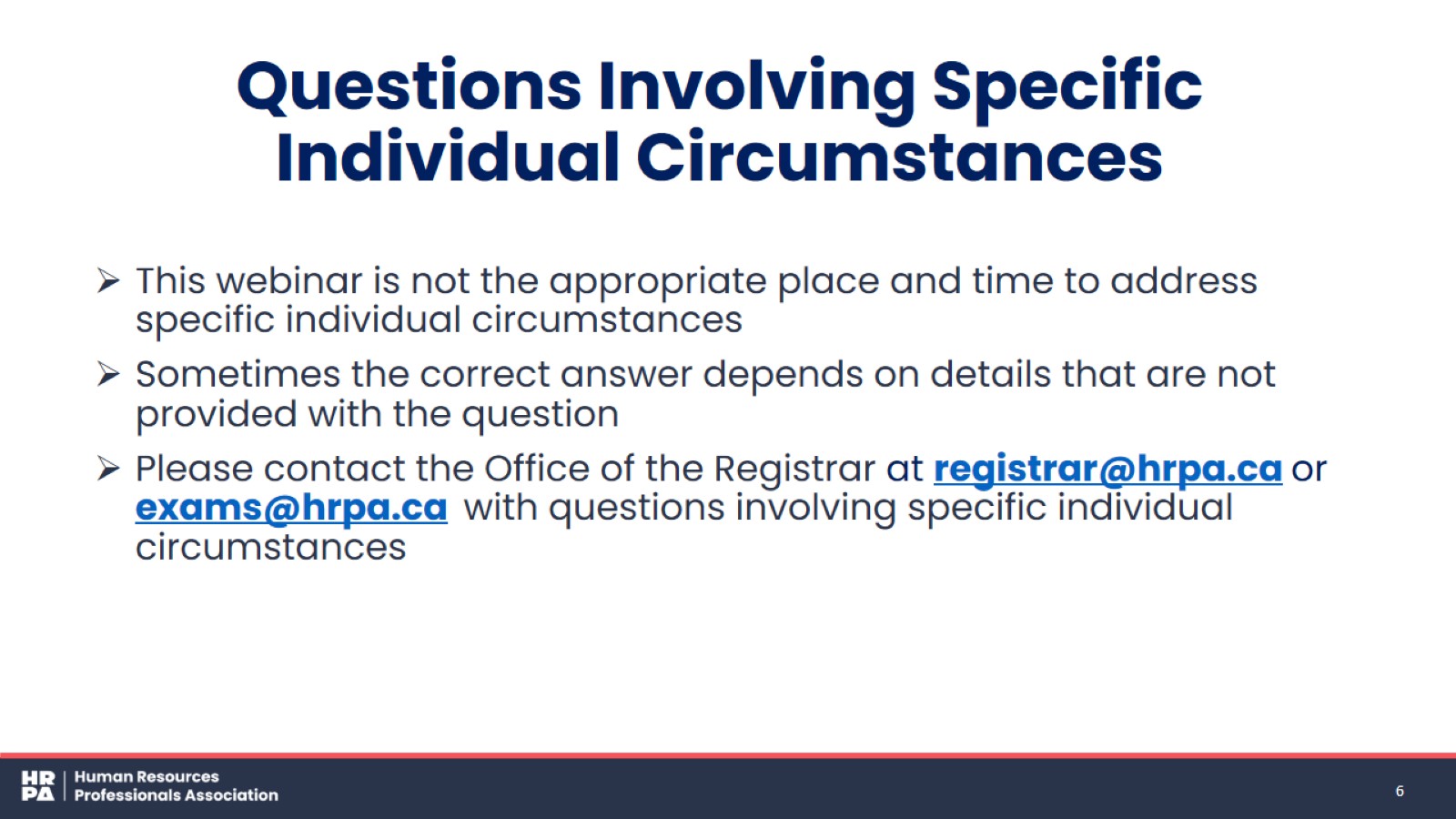 Questions Involving Specific Individual Circumstances
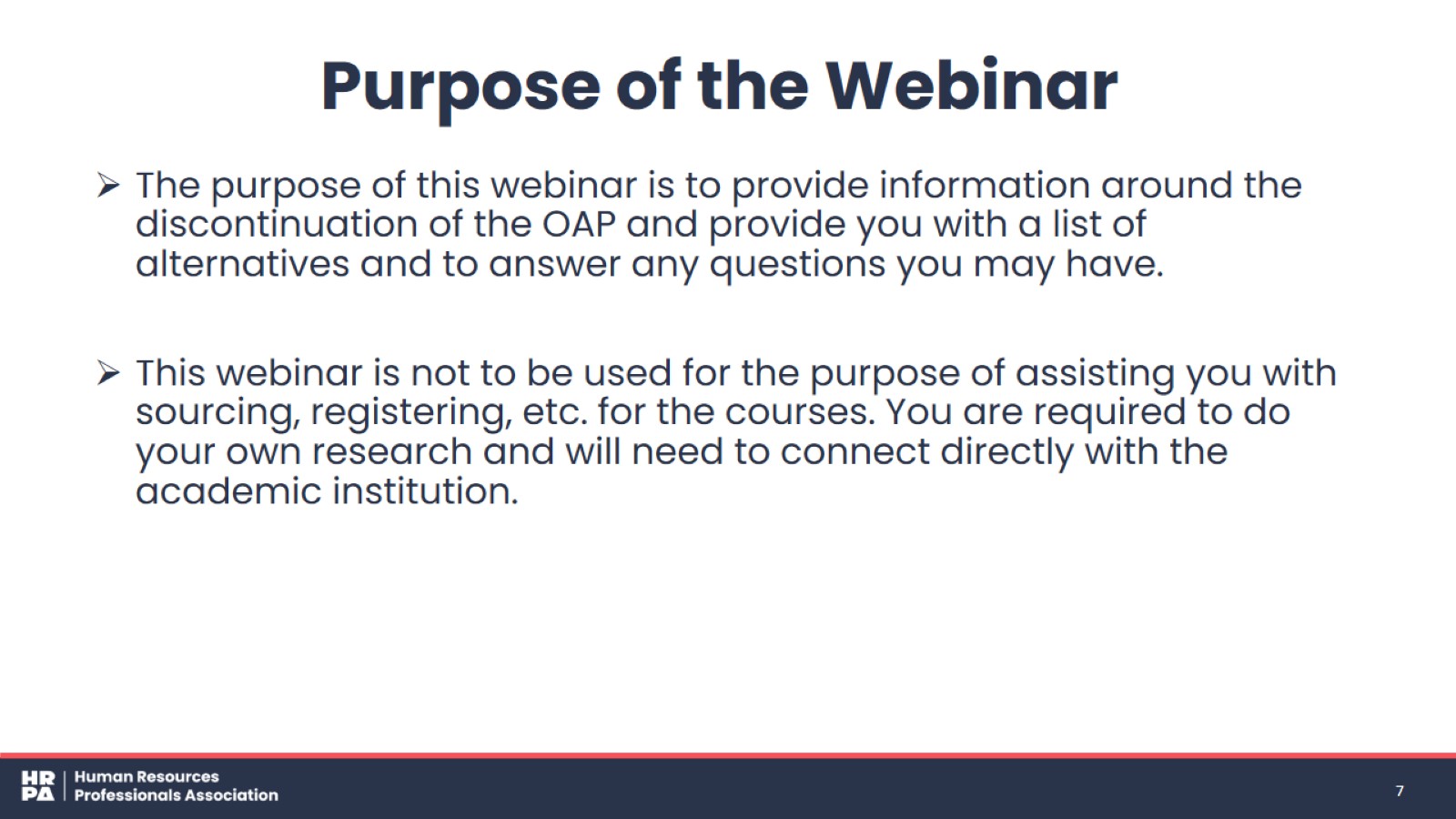 Purpose of the Webinar
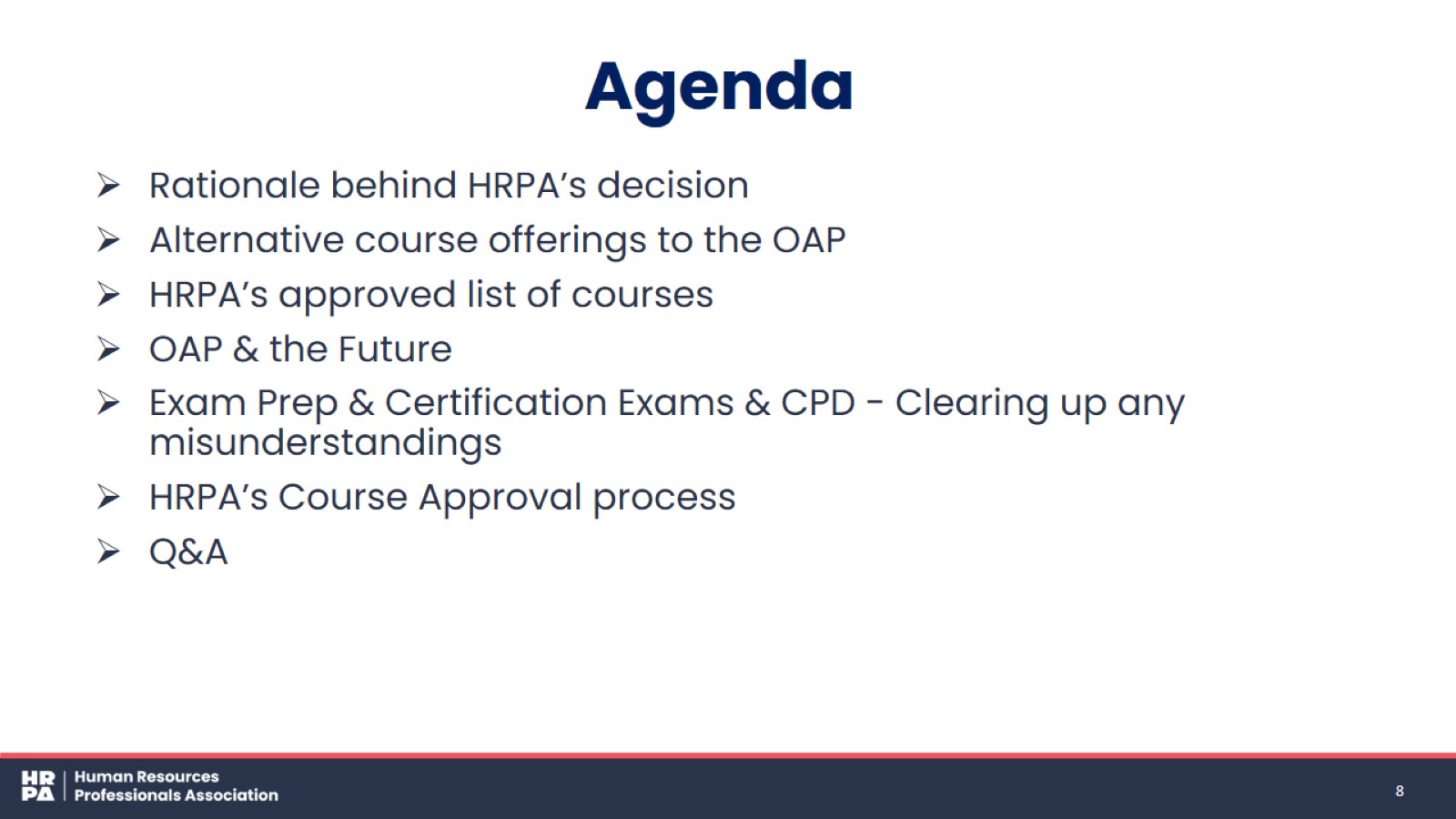 Agenda
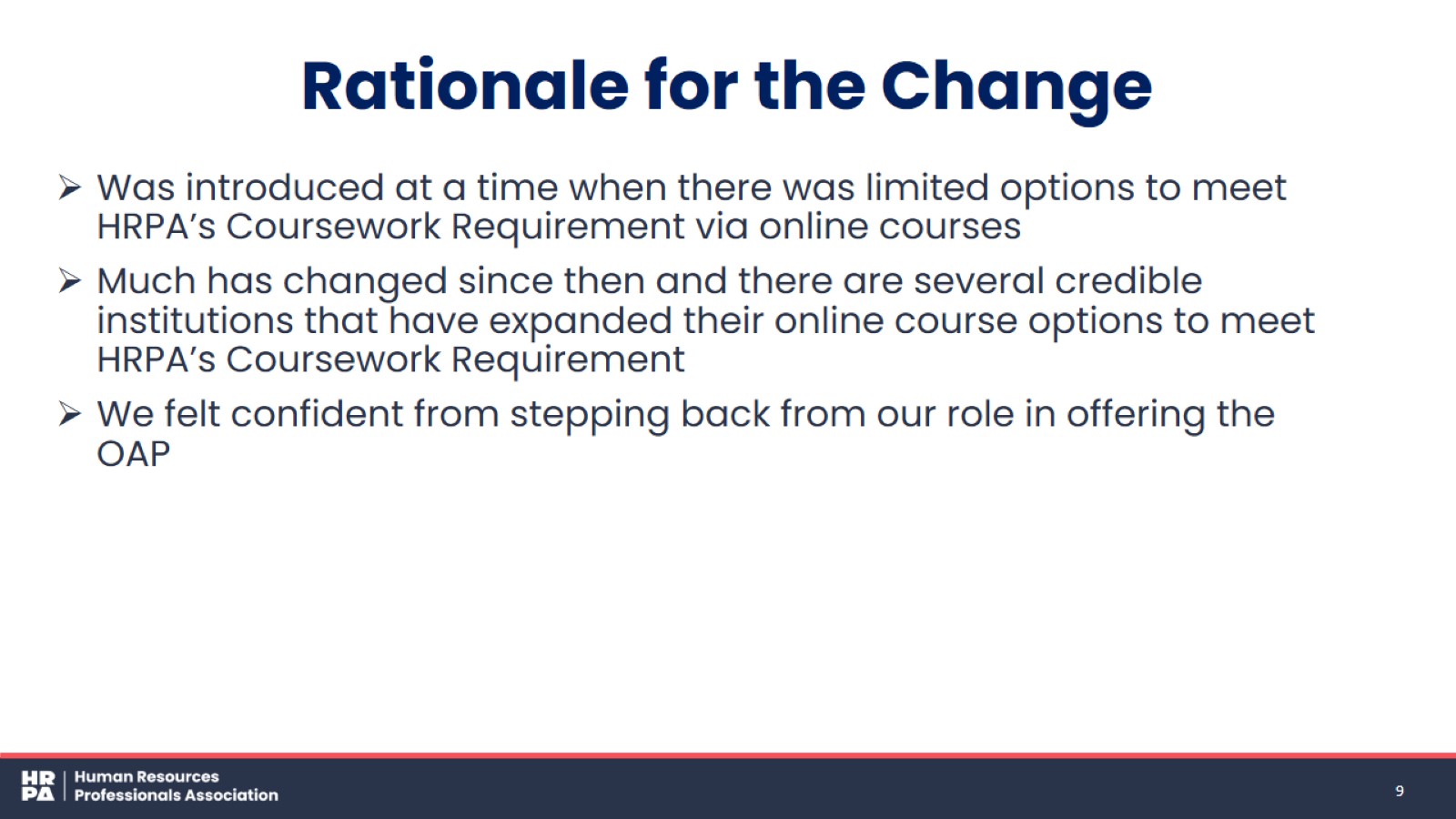 Rationale for the Change
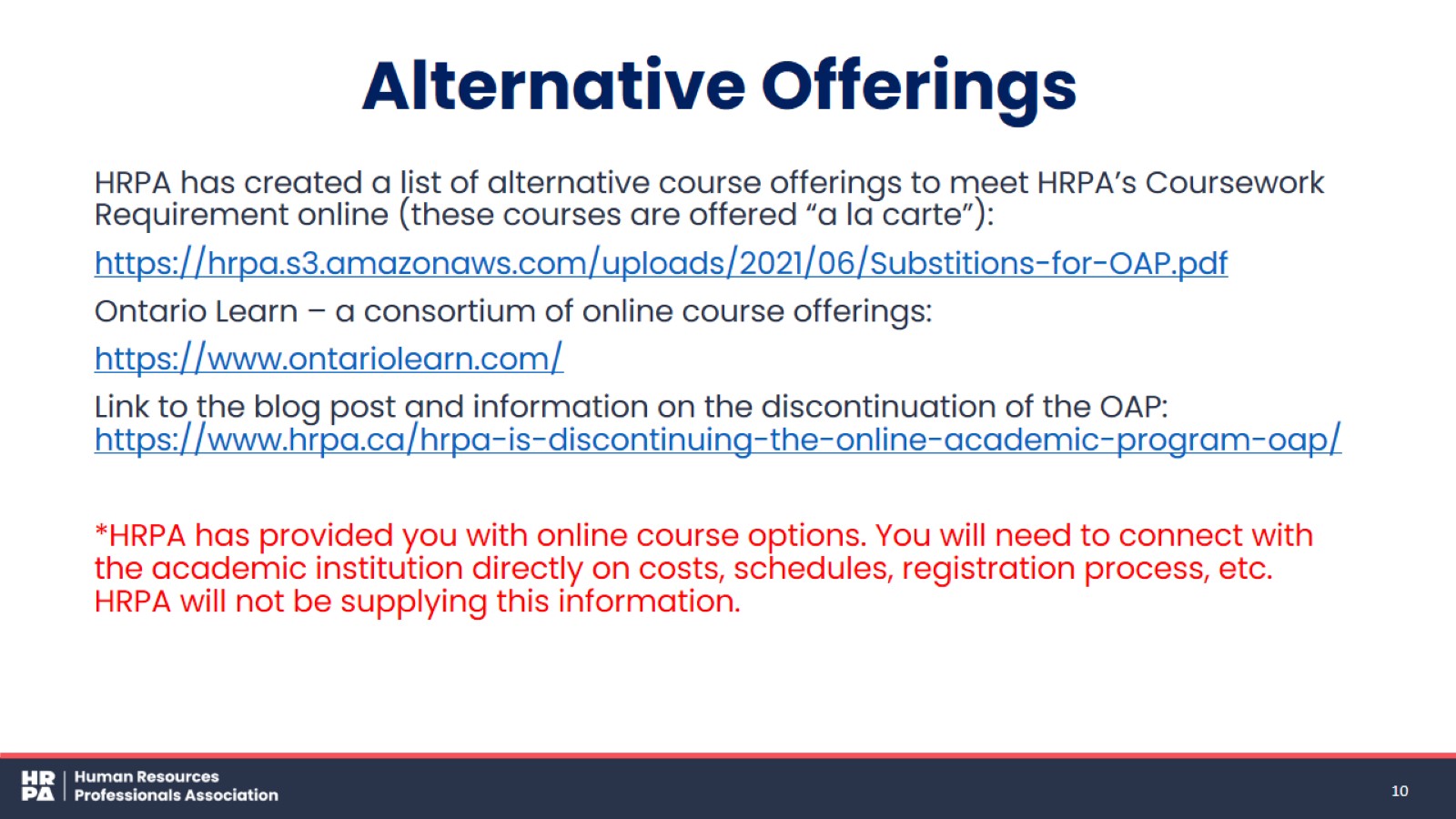 Alternative Offerings
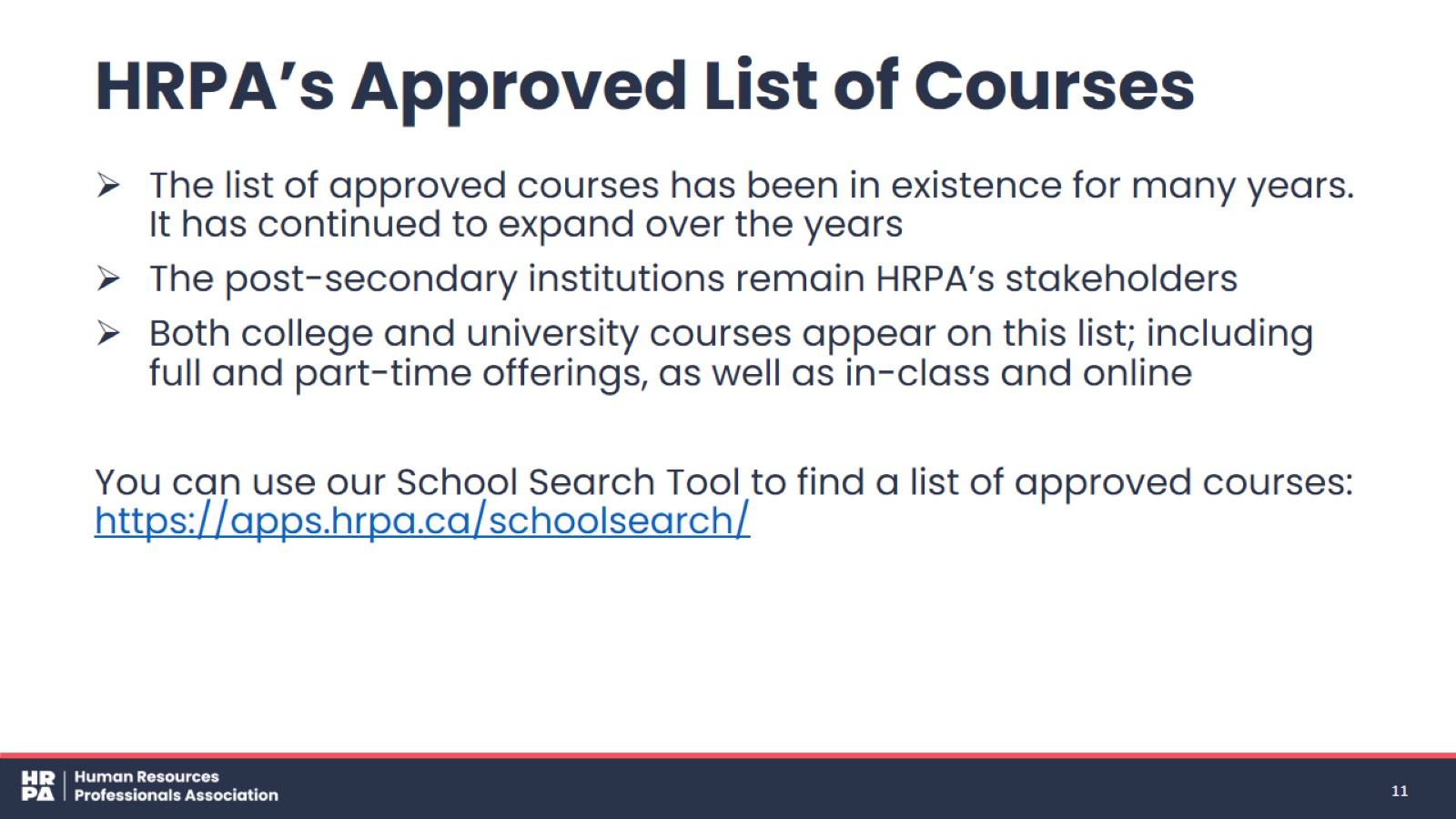 HRPA’s Approved List of Courses
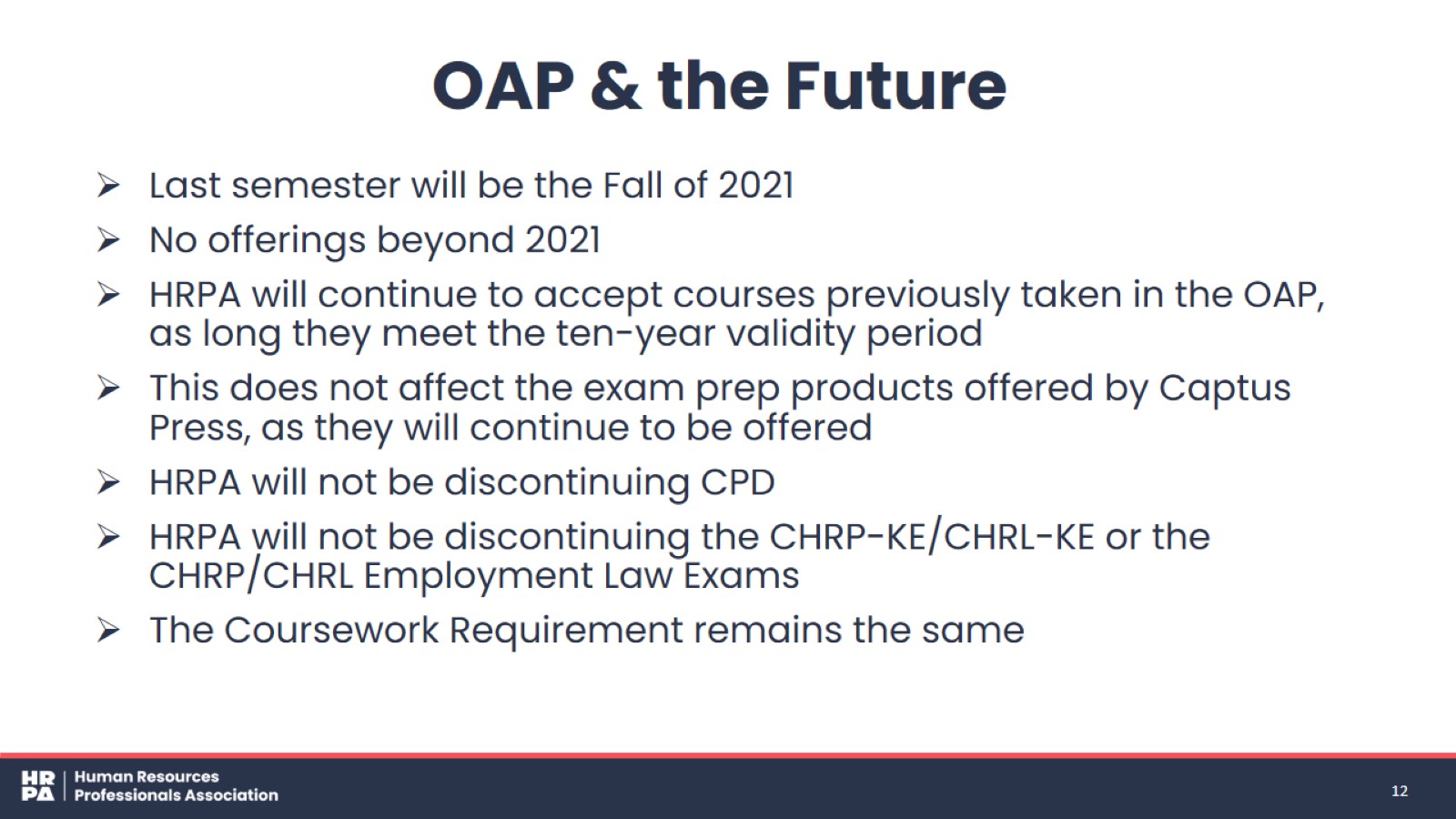 OAP & the Future
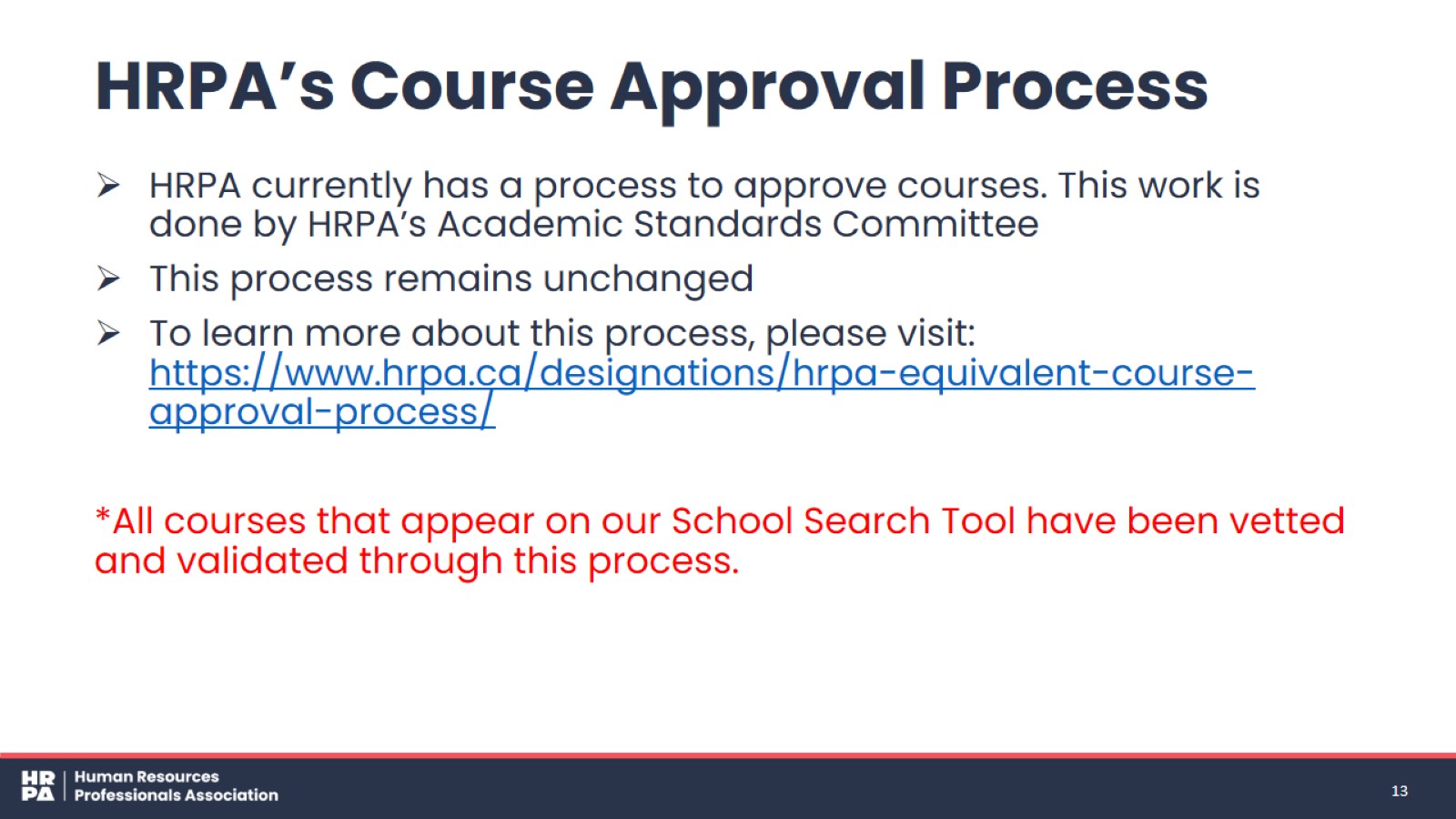 HRPA’s Course Approval Process
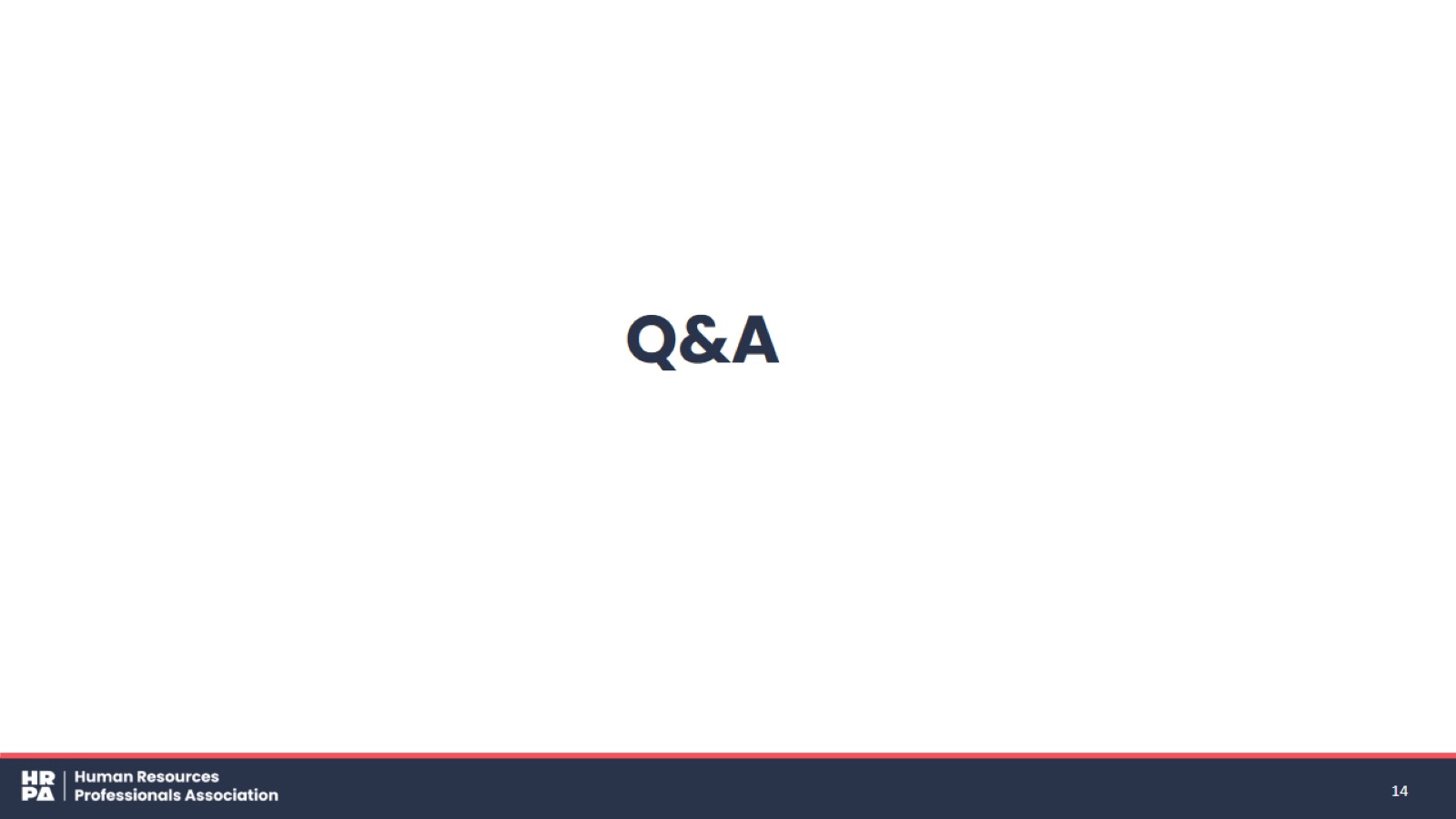 Q&A
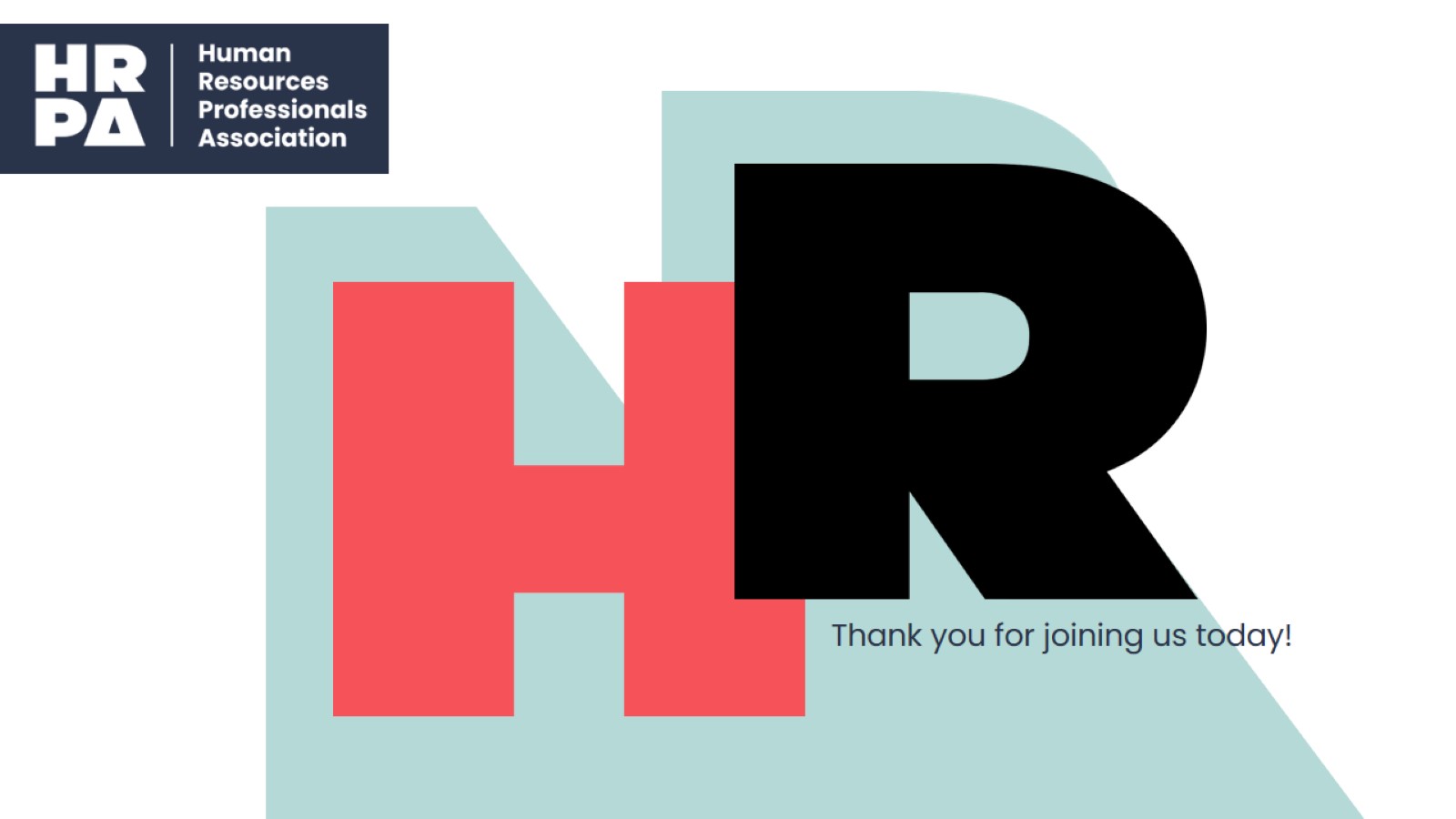